Стварање српског књижеВног језика
VIII разред, 26. III 2020. наставник Жељко Агостини

 - Вукова реформа српског језика, правописа и ћирилице

Најзначајније године у Вуковој реформи српског језика и правописа
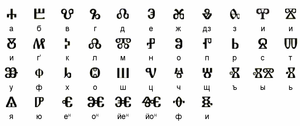 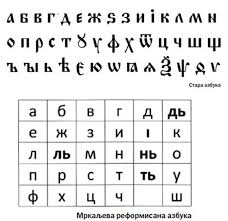 Глагољица
Стара азбука и Мркаљева реформисана ћирилица
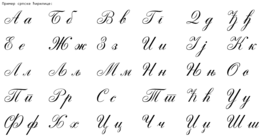 Вукова савремена ћирилица
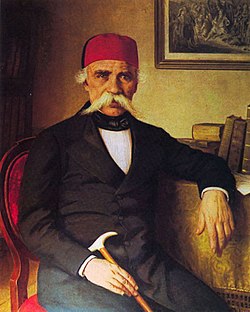 - Срби у XIX вијек улазе са неријешеним питањем књижевног језика.
- Вукова дуготрајна борба да се створи српски књижевни језик на темељу народног говора
Вук Стефановић Караџић
Тршић,1787- Беч, 1864. г.
- Вук, сакупљач народних умотворина( пјесама,
приповијетки, пословица, здравица и изрека
Најзначајније године у Вуковој реформи српског језика, правописа и ћирилице


1813. година/ Вук у Бечу упознаје Јернеја Копитара,словеначког језичара и слависту

1814. година/ Вук у Бечу издаје двије књиге:

„Мала простонародна славеносербска пјеснарица( представља прву збирку српских народних пјесама)

„Писменица србскога језика по говору простога народа написана“, која представља прву граматику српскога језика
1818. година/ Вук објављује „Српски рјечник истолкован њемачкијем 
 и латинскијем ријечима“( 27000 ријечи ). Рјечник представља:
почетак остварења Вуковог револуционарног циља, увођења народног
језика у књижевност, односно, давања статуса књижевног језика срп-
ском народном језику.
прво дјело штампано Вуковом ћирилицом у којој, као ни у једном јези-
Ку на свијету, је остварено савршено начело да сваком гласу одговара
посебно слово
Ово је и прво дјело у којем је Вук спровео начело „Пиши као што гово-
риш, а читај како је написано“
дјело у којем је први пут употријебљен српски четвороакценатски сис-
тем.
уз предговор Рјечнику, Вук прикључује „Српску граматику“, прву праву
граматику српскога језика.
у предговору Вук доказује „да основа српског књижевног језика може
бити само народни језик, јер је једино он „српски језик“.
1836. година/ Вук објављује „Српске народне пословице“ и ту први пут
 предлаже да се у српски језик уведе глас Х и од те године настаје пра-
вило да се глас Х изговара и пише и тако коначно уобличује гласовни и 
азбучни систем српског језика који имамо и данас.

1839. година/ уводи правило да се ијекавски скуп гласова ТЈ и ДЈ не јоту-
 ју, тако да се више није изговарало: ђевојка, оћерати, ђед… већ дјевој-
ка, отјерати, дјед итд. Овом измјеном Вук је заокружио реформу српског
гласовног и правописног система.

1852. година/ Вук издаје друго издање „Српског рјечника“ са 47427 ријечи
Задаћа

Пажљиво прочитајте лекцију „Вукова реформа српског језика и право-
писа“ да бисте  утврдили градиво и одговорили на сљедећа питања:

Ко је био Вуков претходник у реформи ћирилице и на који начин је 
провео ту реформу?
2. Како се назива наука која се бави проучавањем словенских језика и 
књижевности?
3. Након којег великог догађаја је Вук отишао у Беч?
4. Ко је превео на њемачки језик „Писменицу…“, прву српску граматику?
5. Вуков „Рјечник“ из 1818. се сматра једним од најзначајнијих догађаја у 
историји српске културе из неколико разлога. Наведи их.
УЗРОЧНЕ РЕЧЕНИЦЕ
VIII разред, 26. III 2020, насставник Жељко Агостини

Примјери реченица из обрађених прилошкоодредбених
врста зависних реченица

Узрочне реченице, примјери, значење, дефиниција

Везници узрочних реченица, примјери у реченици. Писање 
 запете код узрочних реченица.

Задаци за задаћу
Примјери прилошкоодредбених реченица из претходних
лекција



ИДИ(1)/КУДА ТЕ СРЦЕ ВОДИ.(2)

ГДЈЕ ГОД ПОСТОЈИ ВОЉА, НЕ МОЖЕ БИТИ ПОТЕШКОЋА.


НАЈВИШЕ МИ НЕДОСТАЈЕ РЕПУБЛИКА СРПСКА КАД ОДЕМ ИЗ ЊЕ.

ДОК ПОЛАЗИМ НА МОРЕ, РАЗМИШЉАМ О ЧАРОБНОМ ТРЕБИЊУ, БИ-
СЕРУ ХЕРЦЕГОВИНЕ.
УЗРОЧНЕ РЕЧЕНИЦЕ, ПРИМЈЕРИ, ЗНАЧЕЊЕ, ДЕФИНИЦИЈА


  СЈЕДИЛИ СМО ОКО ШПОРЕТА(1)/ ЗАТО ШТО ЈЕ БИО ВЕЛИКИ МРАЗ.(2)

  БУДУЋИ ДА ЈЕ БИЛА ПОЛЕДИЦА, МОРАЛИ СМО ВОЗИТИ ПАЖЉИВО.

  НИЈЕ ОТПУТОВАО КОД БАКЕ У НОВИ ГРАД, ЈЕР ЈЕ ИМАО ЛОШЕ ОЦЈЕНЕ, 
  И БИО ЈЕ МНОГО ЉУТ.


  У наведеним реченицама, зависне реченице(… јер је био велики мраз, 
…будући да је била поледица и …јер је имао лоше оцјене ) имају узроч-
но значење, односно, врше функцију прилошке одредбе за узрок радњи из
главне реченице.
ЗАВИСНЕ РЕЧЕНИЦЕ КОЈИМА СЕ ОБИЉЕЖАВАЈУ УЗРОЦИ
ВРШЕЊА РАДЊЕ, СТАЊА ИЛИ ЗБИВАЊА ГЛАВНЕ РЕЧЕНИЦЕ
НАЗИВАЈУ СЕ УЗРОЧНЕ РЕЧЕНИЦЕ.

Везници узрочних реченица су: јер, зато што, будући да, што
 како.


У обичном реду реченица( када је главна реченица испред
зависне реченице ) узрочне реченице се по правилу не одва-
јају запетама. Запетом се увијек одвајају када су уметнуте или
у инверзији( када се нађу испред главне/управне реченице 
као што смо могли видјети у претходним примјерима
НИСМО ОТИШЛИ НА УТАКМИЦУ ЈЕР ЈЕ ПАДАЛА КИША.



КАКО МУЈЕ НА СТОЛИЦИ БИЛО НЕУДОБНО, ПРЕМЈЕСТИО СЕ НА КАУЧ.



ДОБИЛА САМ ПЕТИЦУ, БУДУЋИ ДА САМ ОДЛИЧНА УЧЕНИЦА, И ДОБИЋУ
 НАГРАДУ ОД РОДИТЕЉА.
ЗАДАЋА

На овој презентацији имате десет реченица. У двјема реченицама
је одређен број реченица, а косом цртом је приказана граница из-
међу реченица. Ваш први задатак је да у осталих осам реченица
означите усправном цртом границу између двије или три реченице,
напишете која реченица је главна, а која зависна и када препознате 
двије независне реченице, да одредите у каквом су значењском односу
те двије независносложене реченице.

2. Напиши три узрочне реченице од којих ће прва бити у обичном реду
реченица( главна испред зависне ), друга нека буде у инверзији, а тре-
ћа  узрочна реченица нека буде уметнута.